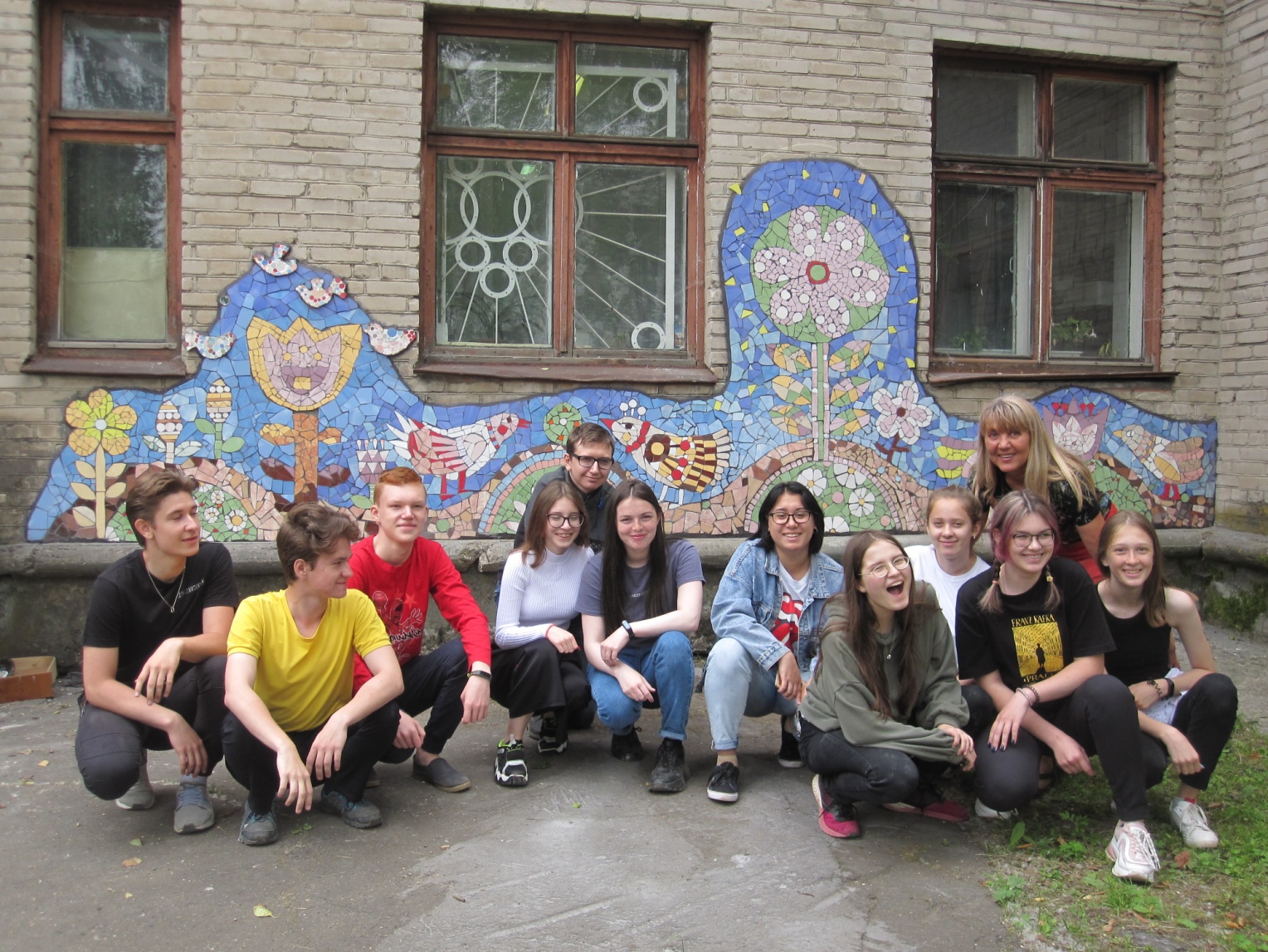 Проект наставничества формата «ученик-ученик»
Составитель: Кузнечихина Елена Анатольевна,
педагог дополнительного образования
 
Муниципальное бюджетное образовательное учреждение
дополнительного образования  Центр детского творчества «Паллада»
г. Советская Гавань, 2021 г.
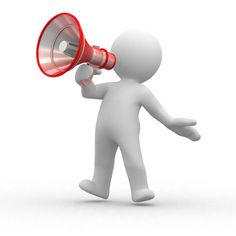 «Человек познает мир, изменяя его, изменяя его, он изменяет и самого себя»С. Л. Рубинштейн
НАСТАВНИЧЕСКАЯ ДЕЯТЕЛЬНОСТЬ В ФОРМАТЕ «УЧЕНИК – УЧЕНИК»
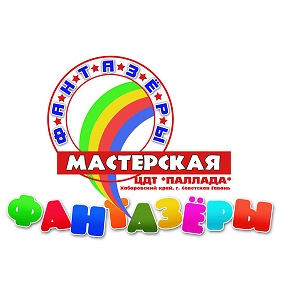 АКТУАЛЬНОСТЬ
ПЕРЕОРИЕНТАЦИЯ ОБЩЕНИЯ С ПЕДАГОГОВ И РОДИТЕЛЕЙ НА СВЕРСТНИКОВ
Организация летней профильной смены «МОЗАИКА». Реализация творческого проекта « Город этот выдумал один художник», по созданию мозаичных панно на стенах образовательных учреждений нашего города.
Цель. Формирование социально-конструктивной жизненной позиции и разносторонняя поддержка обучающихся с особыми образовательными и социальными потребностями в новых условиях обучения.
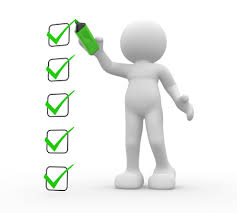 ЗАДАЧИ:-  создание условий самореализации и профессионального становления наставников;
- повышение образовательной мотивации наставляемых;-  улучшении творческих и образовательных результатов в коллективе;-  развитие коммуникативных навыков;-  оказание помощи в адаптации к новым условиям обучения.
МОДЕЛЬ НАСТАВНИЧЕСТВА В МАСТЕРСКОЙ «ФАНТАЗЁРЫ»
УЧАСТНИКИ
Учащиеся 12-18 лет, выпускники творческой мастерской «Фантазёры»  и подростки, желающие научиться мозаичному ремеслу.
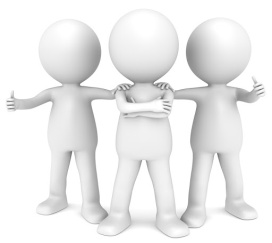 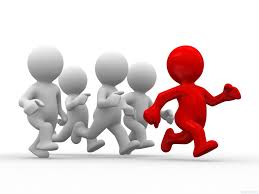 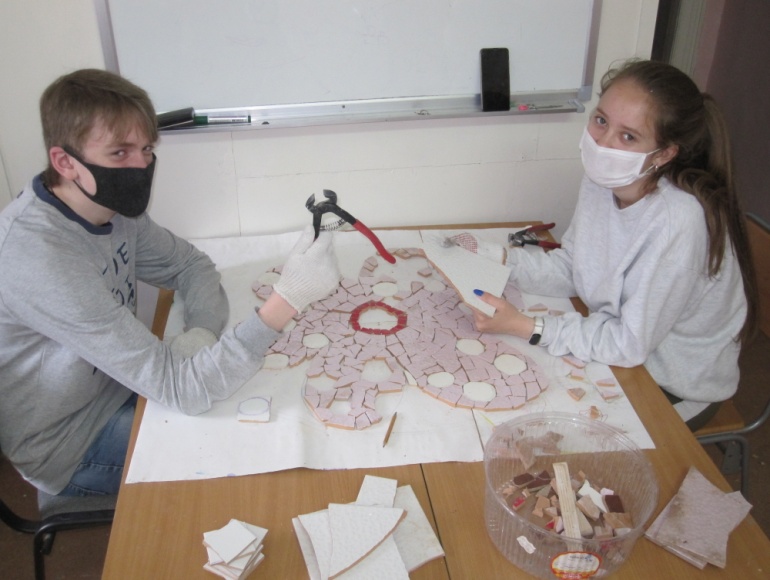 Форма наставничества: «ученик- ученик» строится на взаимодействии учащихся, осваиваемых одну программу.
Мотивы
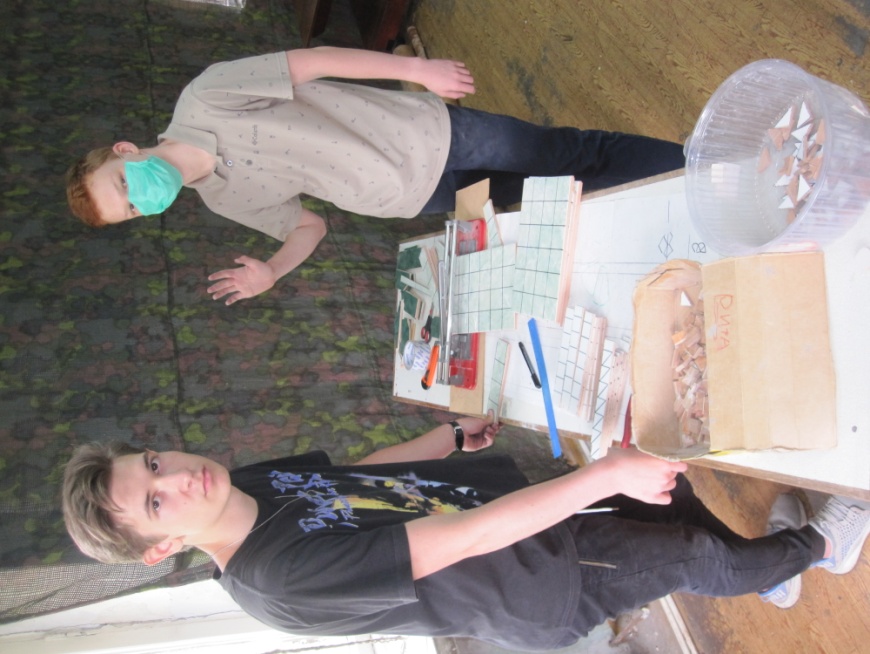 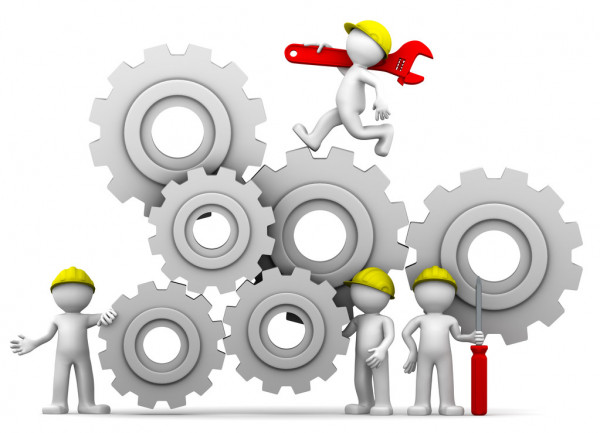 В основе - сотворчество и взаимный интерес участников, построенный на доверии и желании работать вместе.
лидер – новичок/тихоня
отличник – двоечник
равный – равному
Взаимная поддержка
Совместная работа над проектом
Совместная волонтёрская работа
Обучение навыкам
Оказание помощи в адаптации
Обмен навыками
Ресурсы
Социальные партнеры
Для реализации проекта предусмотрено взаимодействие с другими организациями:
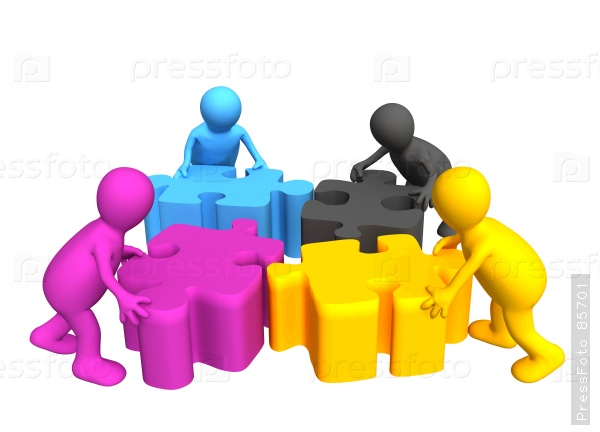 Вариации ролевых моделей внутри формы «ученик – ученик»:
Сектор природопользования
ФАНТАЗЁРЫ
Учреждения-заказчики
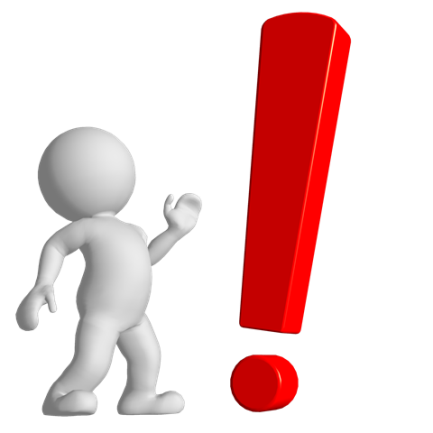 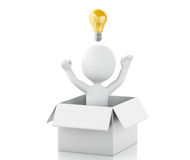 Уникальность проекта - организация работы  с мозаичными панно  на нескольких локациях одновременно, что дает возможность наставникам в полной мере проявить самостоятельность при принятии личностных решений.
Тренинги
Дневник наставника
ЭТАПЫ ФОРМИРОВАНИЯ ГРУППЫ НАСТАВНИКОВ
Реализация творческого  проекта.
ФОРМИРОВАНИЕ ГРУПП НАСТАВНИК - НАСТАВЛЯЕМЫЙ
Диагностика, анкетирование
По желанию участников
По возрасту участников
По сложности работы
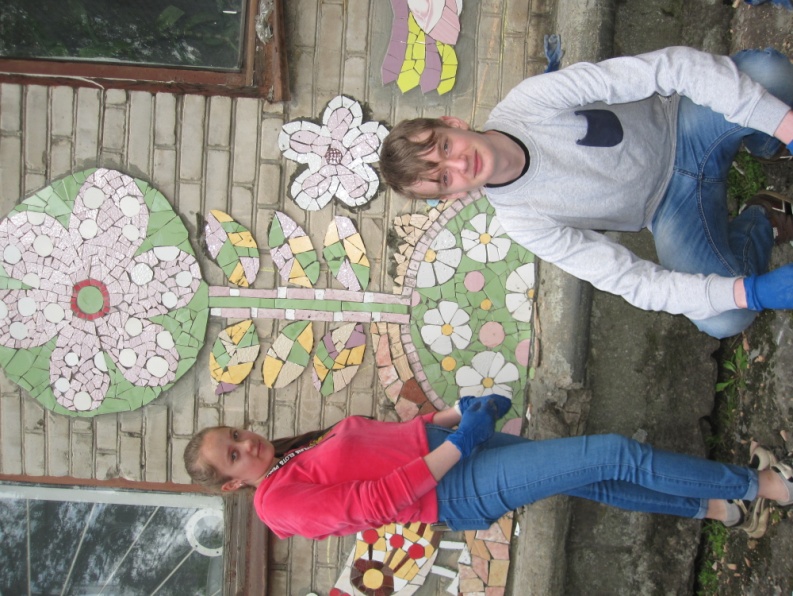 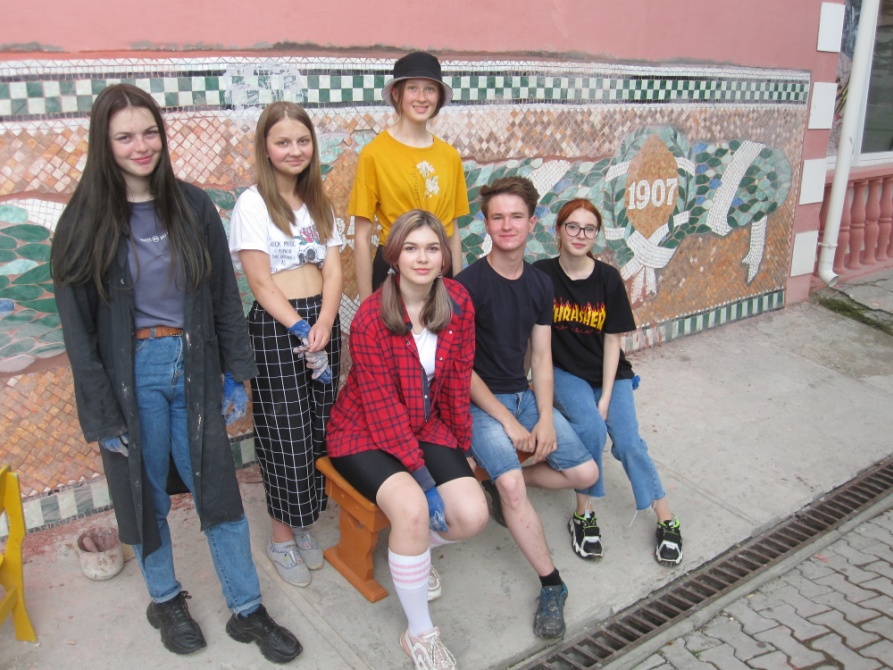 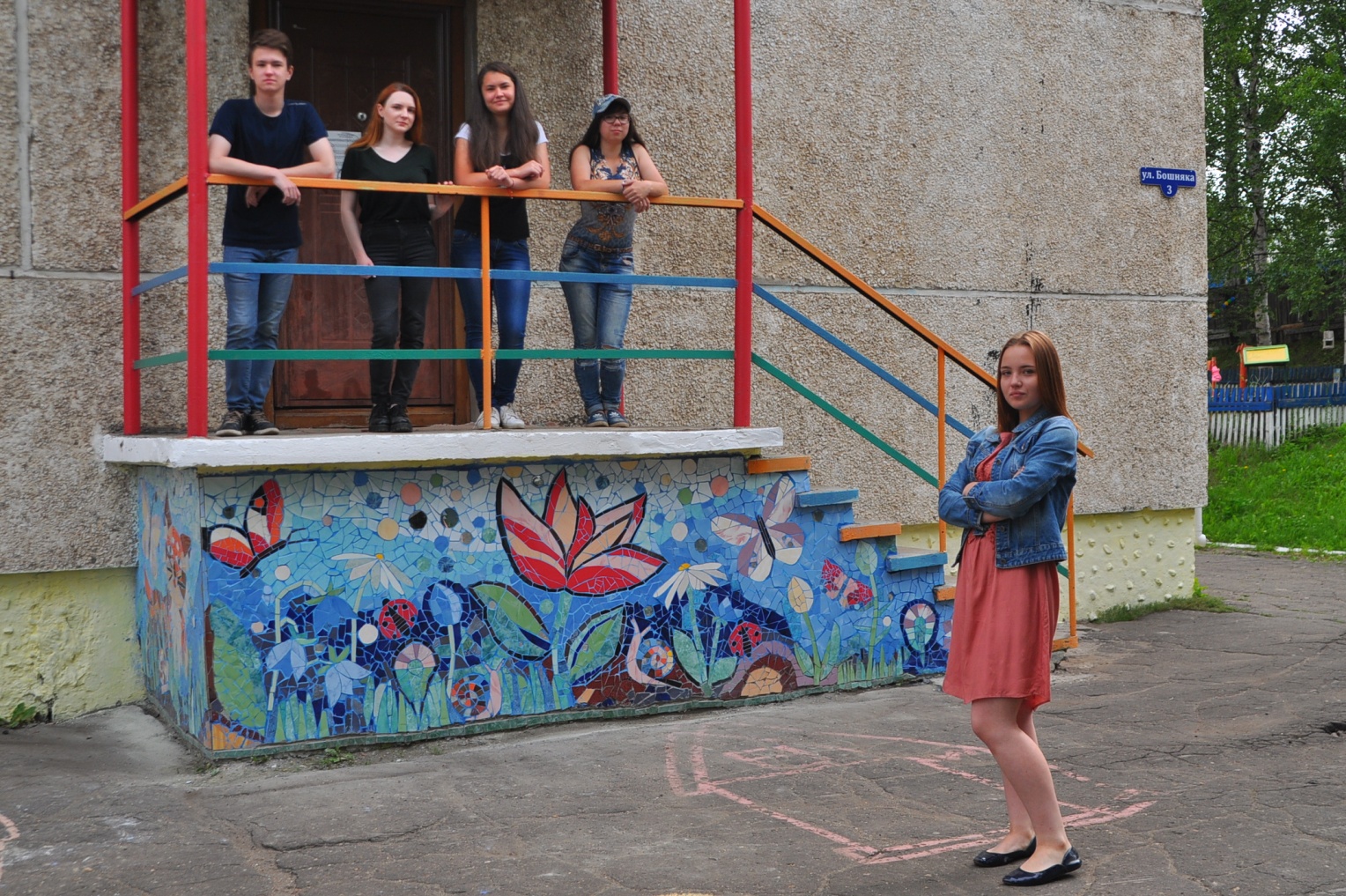 АНКЕТИРОВАНИЕ, СОБЕСЕДОВАНИЕ
ПОВЫШЕНИЕ ОБРАЗОВАТЕЛЬНОЙ  и ТВОРЧЕСКОЙ МОТИВАЦИИ
ПОДОПЕЧНЫЙ
ФОРМИРОВАНИЕ ГРУПП
ИМЕЕТ ОСОБЫЕ ОБРАЗОВАТЕЛЬНЫЕ ПОТРЕБНОСТИ
ПОВЫШЕНИЕ ОБРАЗОВАТЕЛЬНОГО  и ТВОРЧЕСКОГО ПОТЕНЦИАЛА КОЛЛЕКТИВА
ПРОБЛЕМЫ С АДАПТАЦИЕЙ
ОБУЧЕНИЕ НАСТАВНИКА
ПРЕДСТАВЛЕНИЕ ТВОРЧЕСКОГО РЕЗУЛЬТАТА
СОБЕСЕДОВАНИЕ
ТРЕНИНГИ  (организаторские навыки)
НАСТАВНИК
МАСТЕР-КЛАССЫ (педагогические и творческие навыки)
ЛИДЕРСКИЕ КАЧЕСТВА
ВЫСОКИЙ ТВОРЧЕСКИЙ ПОТЕНЦИАЛ
РАЗРАБОТКА ПРОГРАММЫ ВЗАИМОДЕЙСТВИЯ
РАЗВИТОЕ ЧУВСТВО ОТВЕТСТВЕННОСТИ
ПОВЫШЕНИЕ СОЦИАЛЬНОГО СТАНОВЛЕНИЯ и САМОУТВЕРЖДЕНИЯ
АКАДЕМИЧЕСКИЕ УСПЕХИ
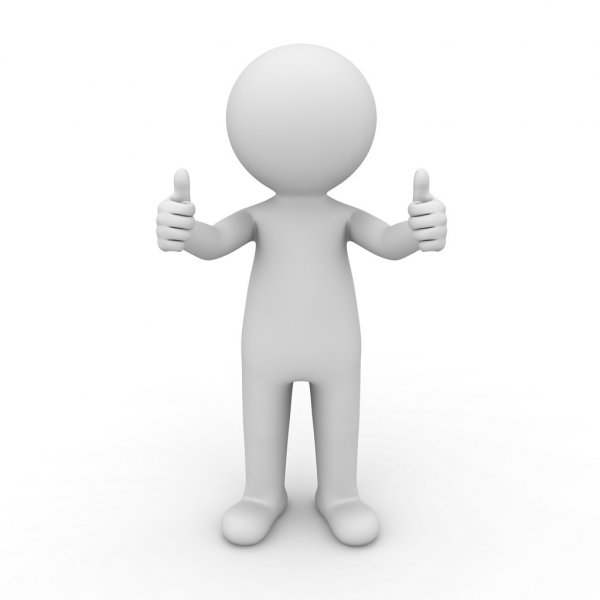 Логика организации работы  групп наставник - наставляемый
ЛЕТНЯЯ ПРОФИЛЬНАЯ СМЕНА «МОЗАИКА»
ЛОКАЦИИ ДЛЯ СОЗДАНИЯ МОЗАИЧНЫХ ПАННО
ГРУППА ПОДРОСТКОВ 12-18 лет
НАСТАВНИКИ
НОВИЧКИ, НАСТАВЛЯЕМЫЕ
ЦДТ «ПАЛЛАДА»
ДЕТСКИЙ САД
КРАЕВЕДЧЕСКИЙ МУЗЕЙ
РАЗРАБОТКА ЭСКИЗОВ  ДЛЯ МОЗАИЧНЫХ ПАННО
ФОРМИРОВАНИЕ ТВОРЧЕСКИХ ГРУПП СО СВОИМИ НАСТАВНИКАМИ
«РАВНЫЙ – РАВНОМУ»  ВОЛОНТЁРСКАЯ РАБОТА 1 НАСТАВНИК  –                         4 НАСТАВЛЯЕМЫХ
«РАВНЫЙ – РАВНОМУ»        1 НАСТАВНИК –                                 5 НАСТАВЛЯЕМЫХ
«ЛИДЕР – НОВИЧОК»           3 НАСТАВНИКА –                        6 НАСТАВЛЯЕМЫХ
ТВОРЧЕСКИЕ РЕЗУЛЬТАТЫ - ПРЕЗЕНТАЦИЯ ТВОРЧЕСКИХ ПРОЕКТОВ- ОТЧЁТ О РАБОТЕ (ФОТОРЕПОРТАЖ, СТАТЬЯ В ГАЗЕТУ)
ПЛАНИРУЕМЫЕ НОВЫЕ НАСТАВНИКИ ПО ЖЕЛАНИЮ (АНКЕТИРОВАНИЕ) И РЕЗУЛЬТАТАМ РАБОТЫ
СЛЕДУЮЩАЯ ЛЕТНЯЯ ПРОФИЛЬНАЯ СМЕНА «МОЗАИКА»
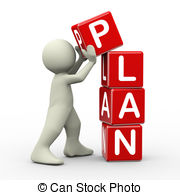 Логика построения плана работыпрофильного отряда
ЭФФЕКТ ПРОЕКТА
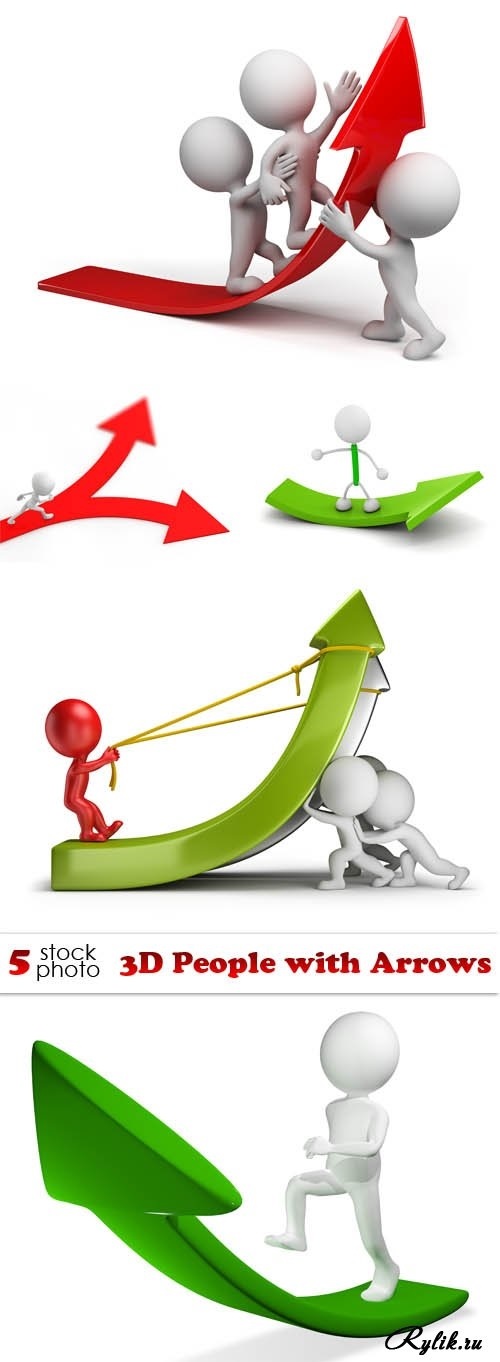 Для наставника
Для наставляемого
Для коллектива
самореализация в определённом виде деятельности
Для педагога
повышение образовательной мотивации
- стабильность коллектива мастерской;- количественный и качественный рост успешно реализованных творческих проектов;-преемственность наставнического движения
уверенность в правильности используемых технологий
 личностный рост
 перспектива дальнейшей деятельности.
Личностный рост подростков  улучшает жизненные перспективы и помогает в будущем приспособиться к разным видам деятельности- разнообразие видов социального общения
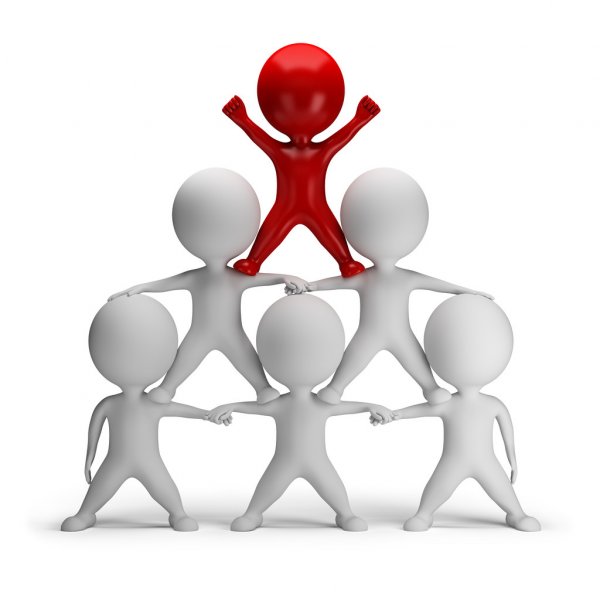 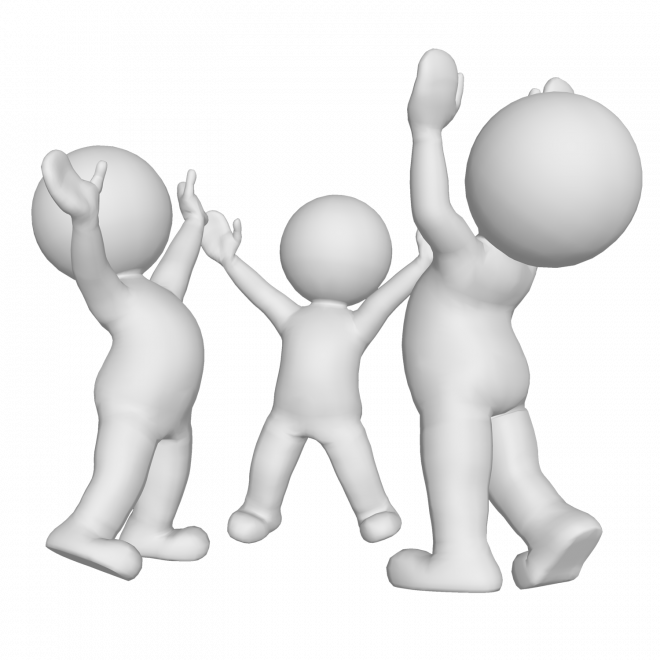 Педагогическая функциональная целесообразность проекта по наставничеству